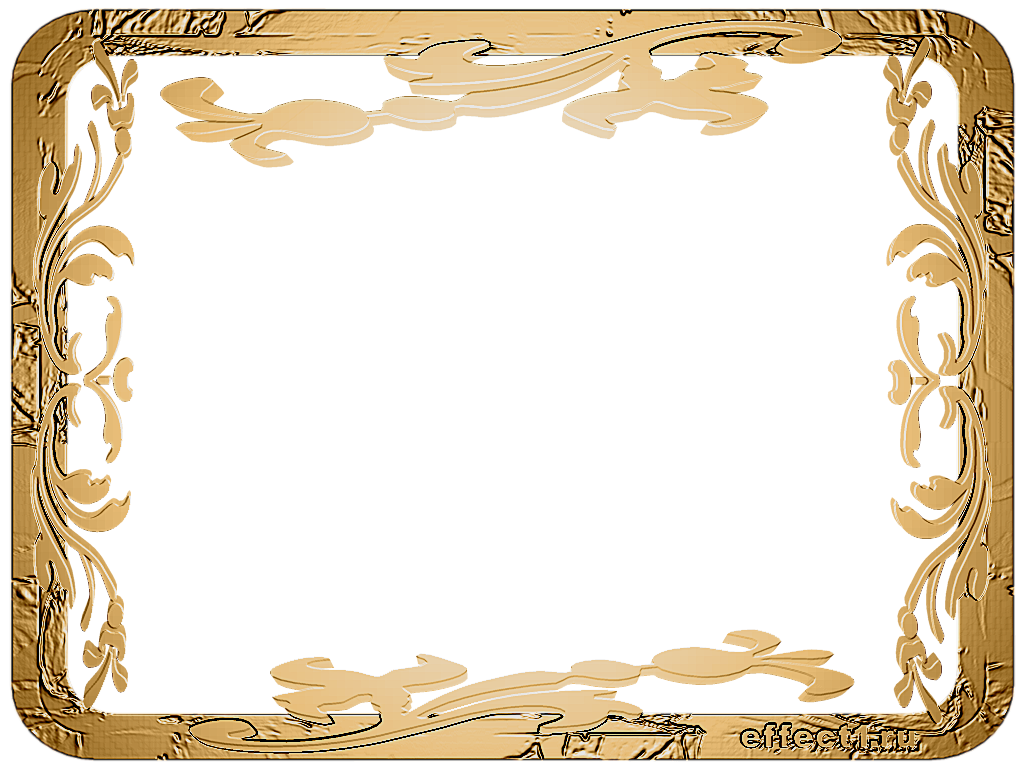 Жизнь и творчество               М.А.Шолохова
Учитель русского языка и литературы  
                                                           МБОУ «СОШ п. Ныртинского совхоза» 
                                                           Кукморского муниципального района 
                                                           Самигуллина Р.М.
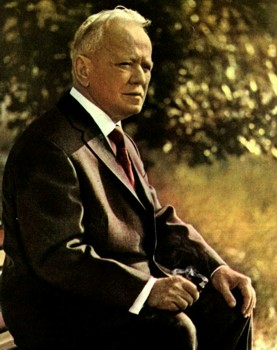 М.А.Шолохов   - 1905-1984  гг.
.
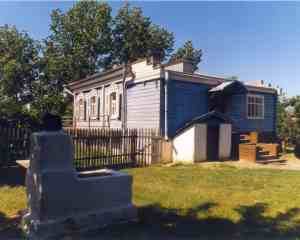 Дом Шолоховых
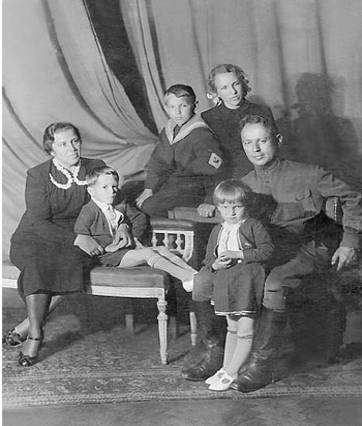 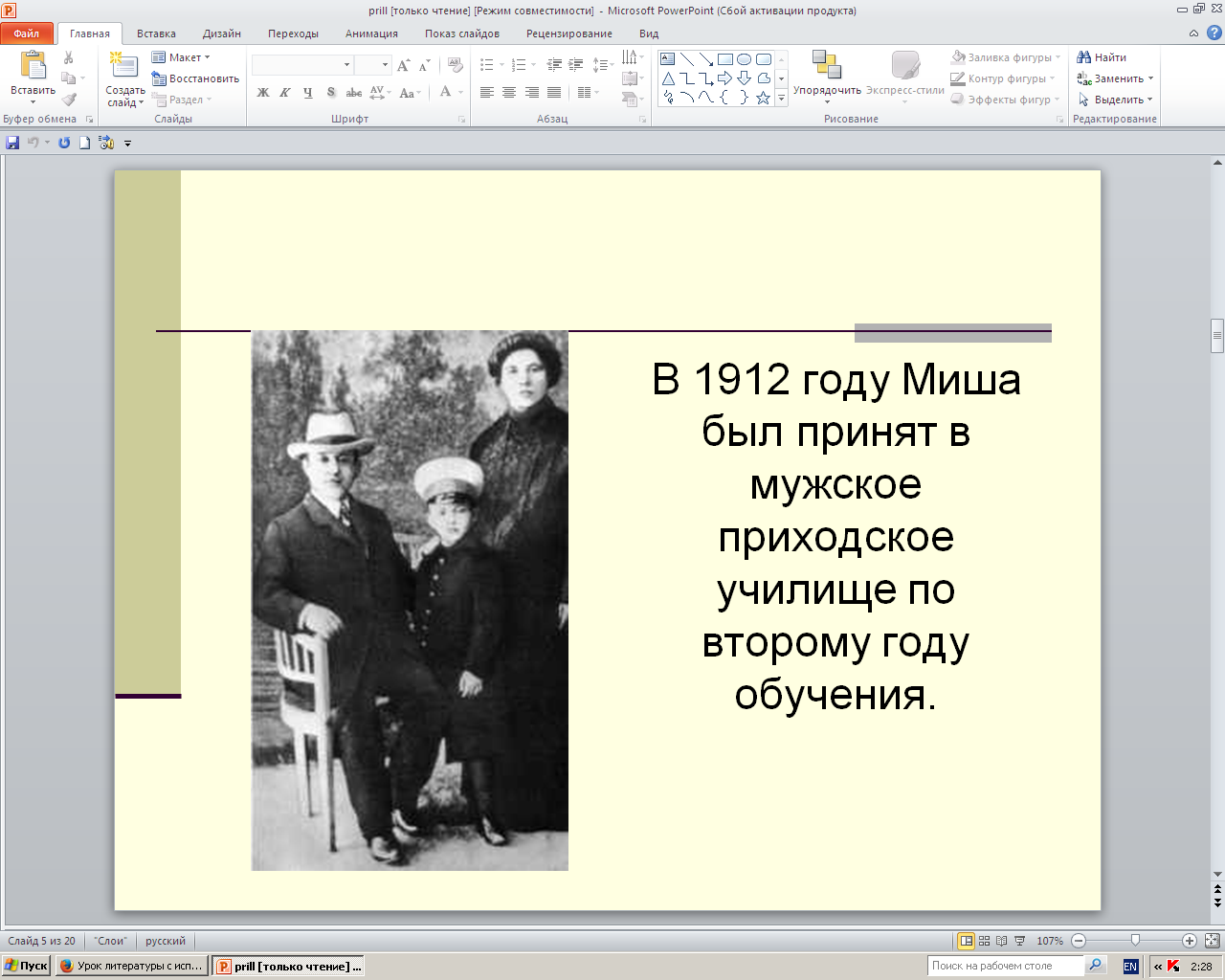 Семья Шолоховых        Учёба в гимназии
Женитьба на Марии
                Громославской
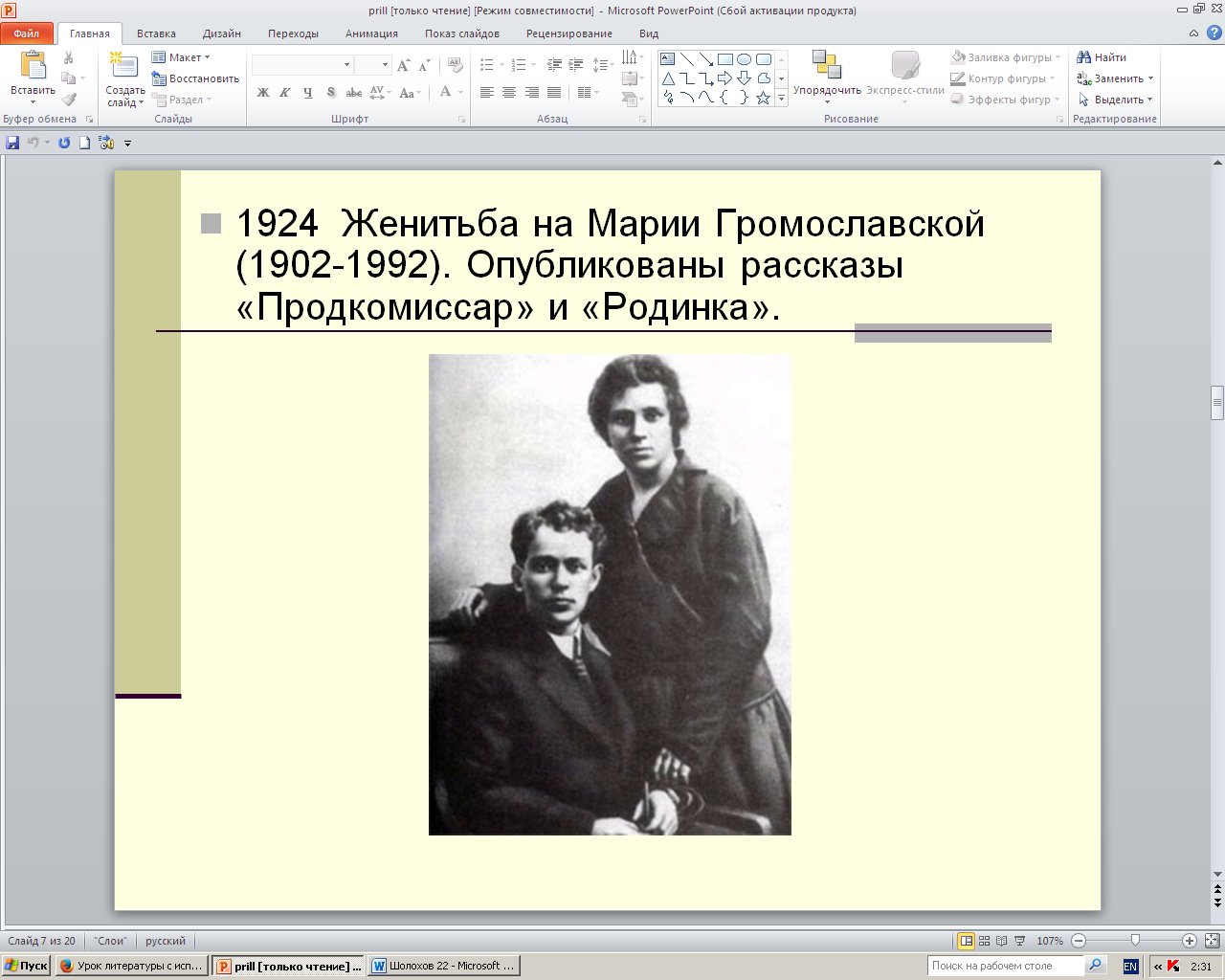 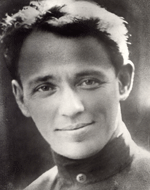 Юность    М.А.Шолохова
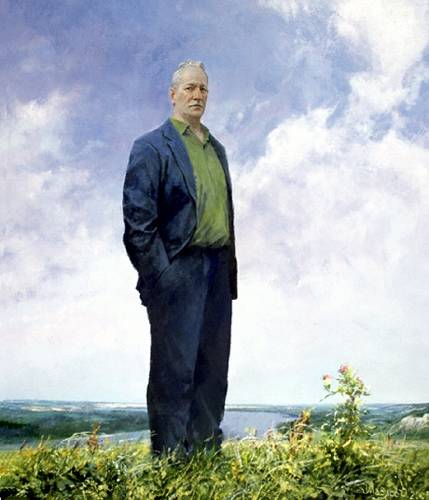 Начало литературной деятельности             М.А.Шолохова
Роман «Поднятая целина»
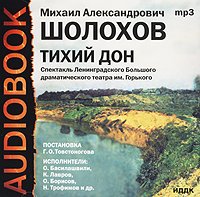 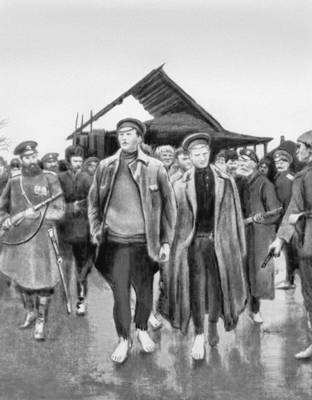 Роман «Тихий Дон»
Иллюстрации  к роману М. А. Шолохова          «Тихий Дон».
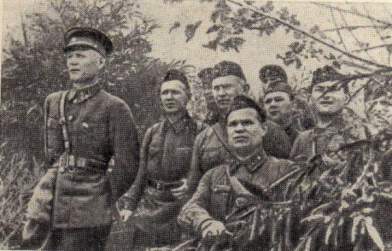 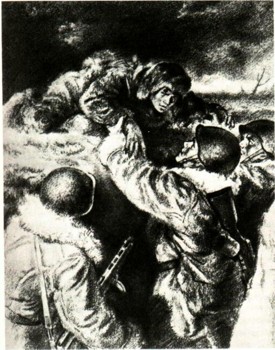 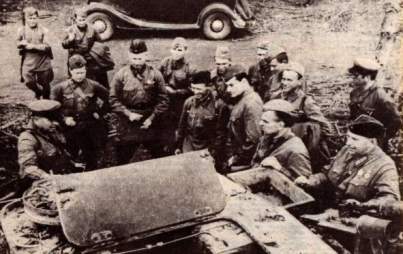 Великая Отечественная войны в                       творчестве М.А.Шолохова
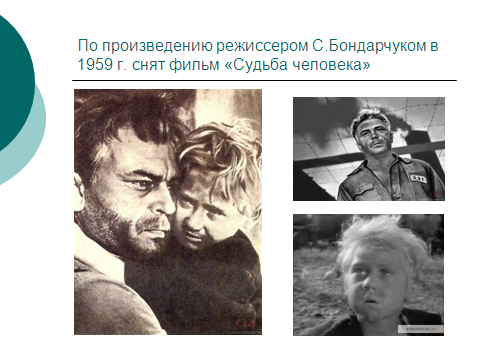 Рассказ «Судьба человека»
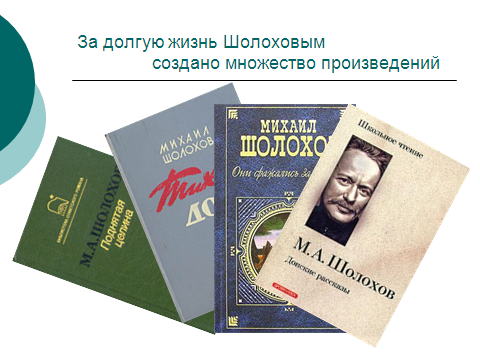 Произведения М.А.Шолохова
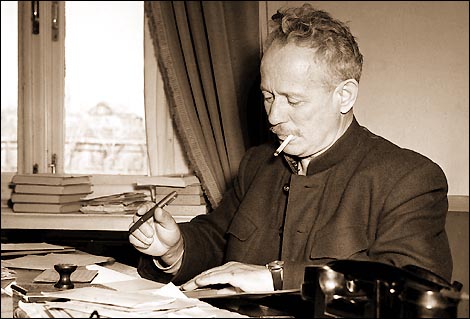 М.А.Шолохов - великий русский писатель.
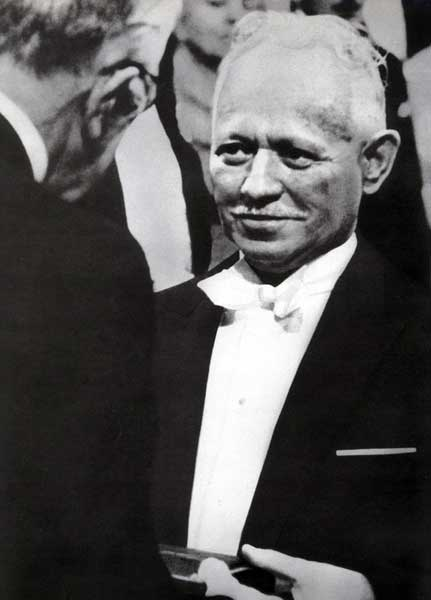 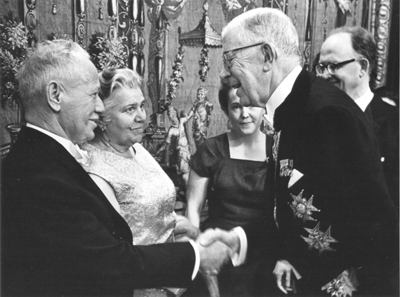 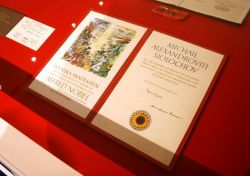 Вручение Нобелевской премии       М.А.Шолохову
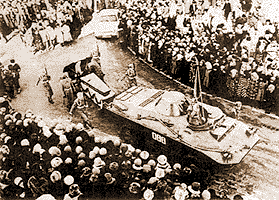 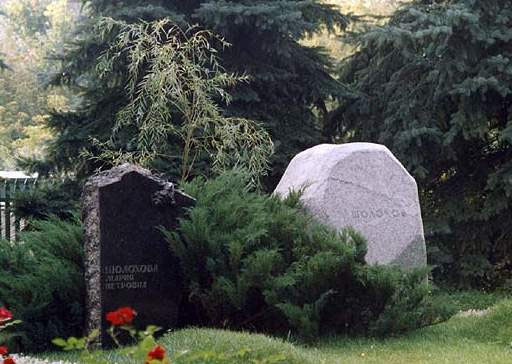 Похороны                             Обелиск                     М.А.Шолохова                      на могиле
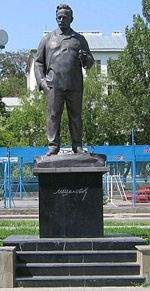 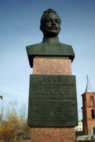 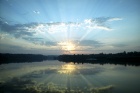 Памятники М.А.Шолохову